Этика и этикет. Культура речи.
1
План лекции
1. Этика. Виды профессиональной этики

2. Проблема нарастания экологического кризиса. 

3. Проблема сохранения человеческой личности

4. Этикет.

5.Этикет в культуре общения.
2
Этика - система моральных и нравственных норм, модель взаимодействия и поведения определённой социальной группы: - отношение к миру как к целому; - отношение к самому себе;  - отношение к другому.
Мировоззренческая культура - знание человеком своей сущности, места и роли в обществе; сознательное использование  своих возможностей для усвоения духовных богатств и их применение в социально значимых целях: 
- культура познавательной деятельности;
- культура практической деятельности;
- мировоззренческая зрелость как показатель профессионализма.
Профессиональная этика – система моральных принципов, норм и правил поведения  с учетом особенностей  профессиональной деятельности.
Содержание профессиональной этики:
отношение к профессиональной деятельности (ответственность, аккуратность, добросовестность);
мотивация профессиональной деятельности;
регламентация профессиональных обязанностей (моральные кодексы, в виде свода моральных ценностей и норм);
этические средства реализации целей;
моральный статус профессиональной группы;
профессионально типичные ситуации, требующие морально-этической позиции;  
моральные обязанности и критерии их выполнения; 
оценка результатов деятельности.
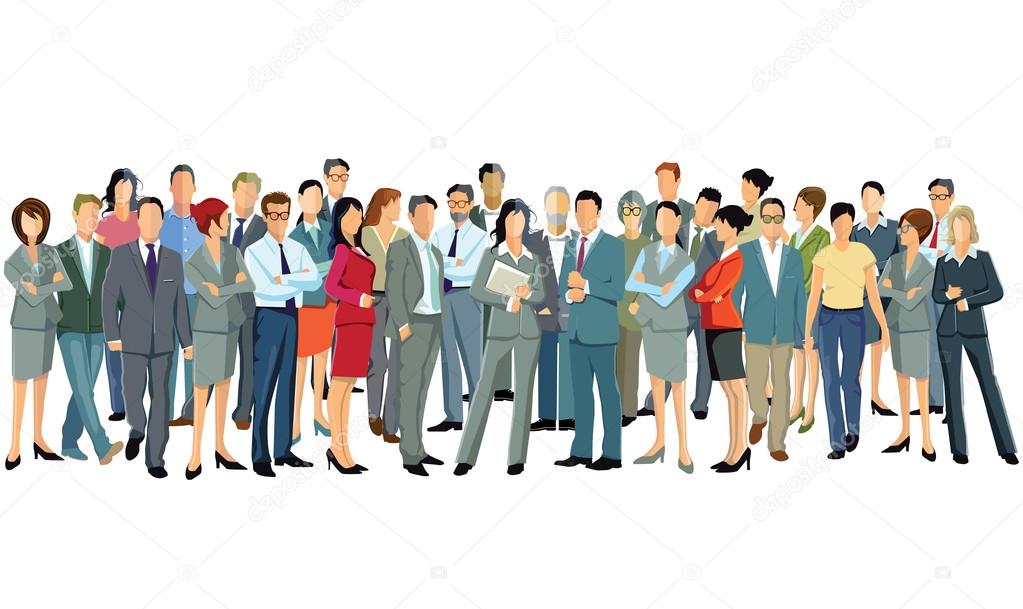 Виды профессиональной этики: политическая, юридическая, дипломатическая, медицинская,  театральная, этика менеджера, ученого, журналиста, компьютерная этика, глобальная этика.
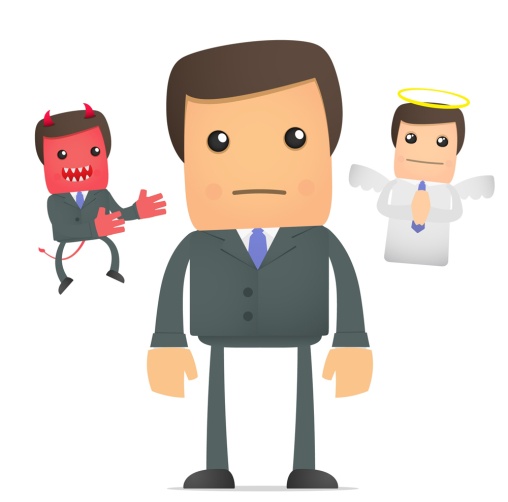 Этика успеха
ориентация на нравственную ценность успеха и достижений,  самореализацию и  самоутверждение (слава, честь, уважение),  моральность риска; 

выбор и использование инструментария по обеспечению успеха: состязательность, кооперация, «правила честной игры».
6
Принципы профессиональной этики:



1.Общие принципы (общечеловеческие нормы морали, профессиональная солидарность, корпоративность, долг, ответственность); 

- принцип здравого смысла (профессиональный этикет, поддержание порядка, организованности, экономия времени); 
- принцип целесообразности; 
- принцип традиционности; 
- принцип непринужденности; 
- принцип «не навреди»; 
принцип максимального качества работы.

2. Частные принципы (в зависимости от  специфики профессии, которые выражаются в моральных кодексах, требованиях  к специалистам).
Этика науки - изучает нравственные основы научной деятельности, совокупность ценностных принципов, принятых в научном сообществе, и концентрирует в себе социальный и гуманистический аспекты науки.
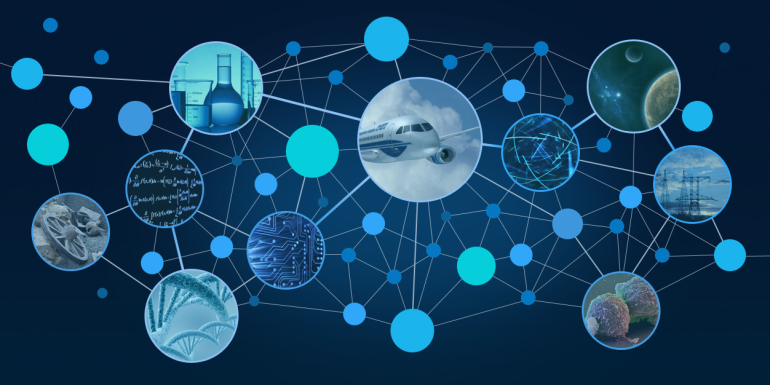 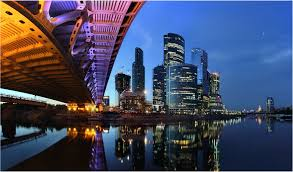 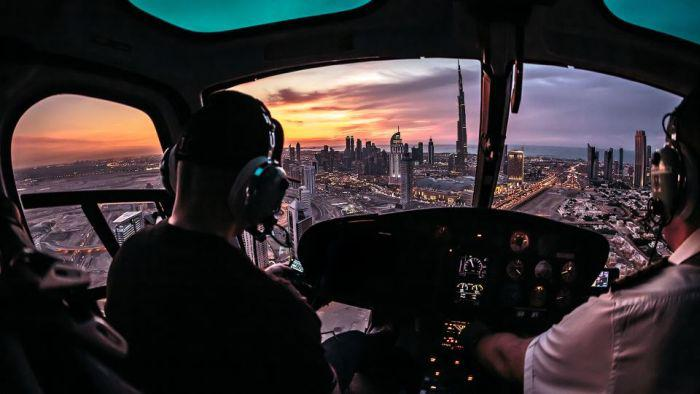 Современный мир — это во многом технологизированное пространство. 
Сущность человека трансформируется в направлении тяготения не к природе, гармонии и любви, а к технизации. 
Возникает противоречие между исконными нормами этики и необходимостью технического бытия человека, которое влечет за собой обширный класс этических проблем мира.
Развитие техногенной цивилизации подошло к критическим рубежам, которые обозначили границы  цивилизационного роста. 

Это обнаружилось во второй половине XX века в связи с возникновением глобальных кризисов и глобальных проблем. 
Среди глобальных проблем, порожденных техногенной цивилизацией и поставивших под угрозу  существование человечества, можно выделить три основные.
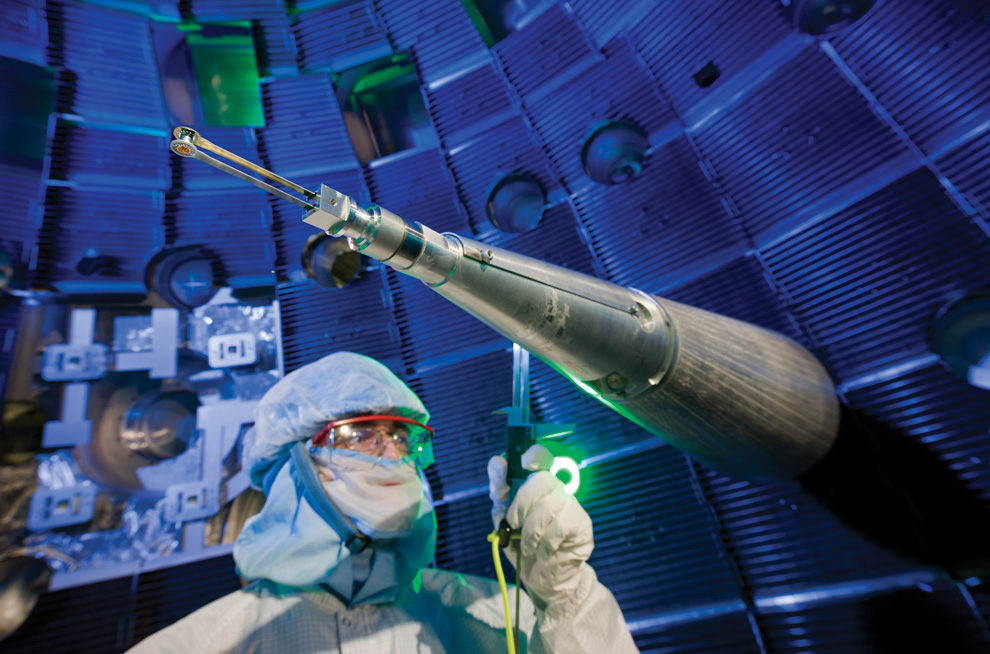 Проблема выживания в условиях непрерывного совершенствования оружия массового уничтожения. 

В ядерный век человечество оказалось на пороге возможного самоуничтожения, и это "побочный эффект" научно-технического прогресса, открывающего все новые возможности развития военной техники.
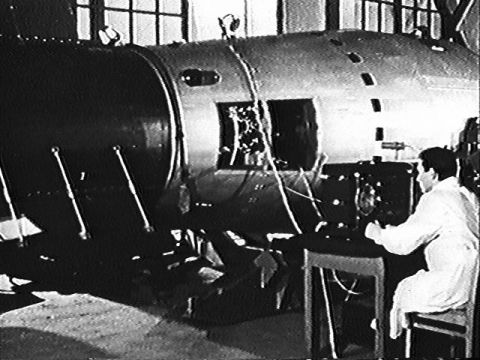 Проблема нарастания экологического кризиса
Два аспекта человеческого существования - как части природы и как деятельного существа, преобразующего природу, - приходят в конфликтное столкновение. Устаревает парадигма: природа бесконечный резервуар ресурсов для человеческой деятельности. 
Человек сформировался в рамках биосферы - особой системы, возникшей в ходе космической эволюции. Она представляет собой не просто окружающую среду, которую можно рассматривать как поле для преобразующей деятельности человека, а выступает единым целостным организмом, в который включено человечество в качестве специфической подсистемы.
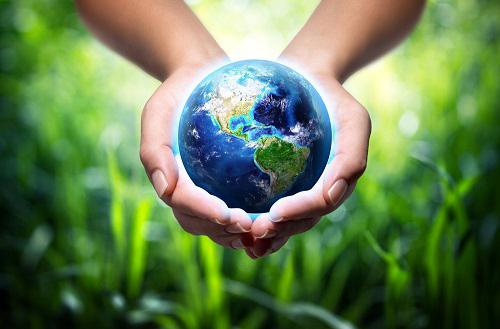 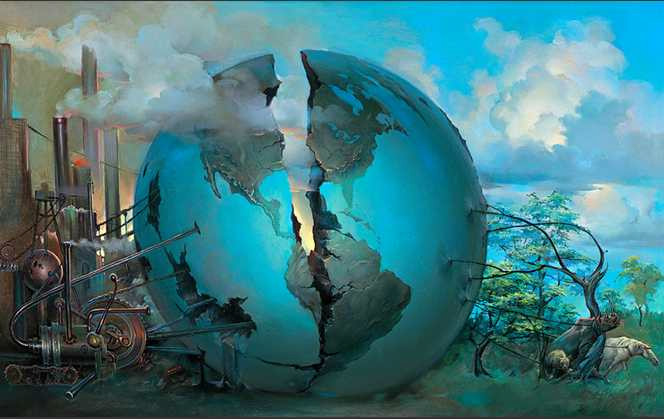 Деятельность человека вносит постоянные изменения в динамику биосферы.
 На современном этапе развития техногенной цивилизации масштабы человеческой экспансии в природу таковы, что они начинают разрушать биосферу как целостную экосистему. 
Грозящая экологическая катастрофа требует выработки принципиально новых стратегий научно-технического и социального развития человечества, стратегий деятельности для коэволюции человека и природы.
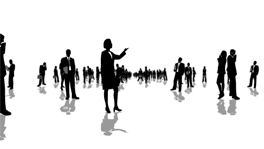 · Проблема сохранения человеческой личности
Эту глобальную проблему  обозначают как проблему выхода из современного антропологического кризиса. 
Человек, усложняя свой мир, все чаще вызывает к жизни такие силы, которые он уже не контролирует и которые становятся чуждыми его природе. 
Чем больше он преобразует мир, тем в большей мере он порождает непредвиденные социальные факторы, которые начинают формировать структуры, радикально меняющие человеческую жизнь.
Проблема сохранения личности приобретает в современном мире  новое измерение. 
Впервые в истории человечества возникает реальная опасность разрушения той биогенетической основы, которая является предпосылкой индивидуального бытия человека и формирования его как личности. 
В процессе социализации соединяются разнообразные программы социального поведения и ценностные ориентации, хранящиеся и вырабатываемые в культуре.
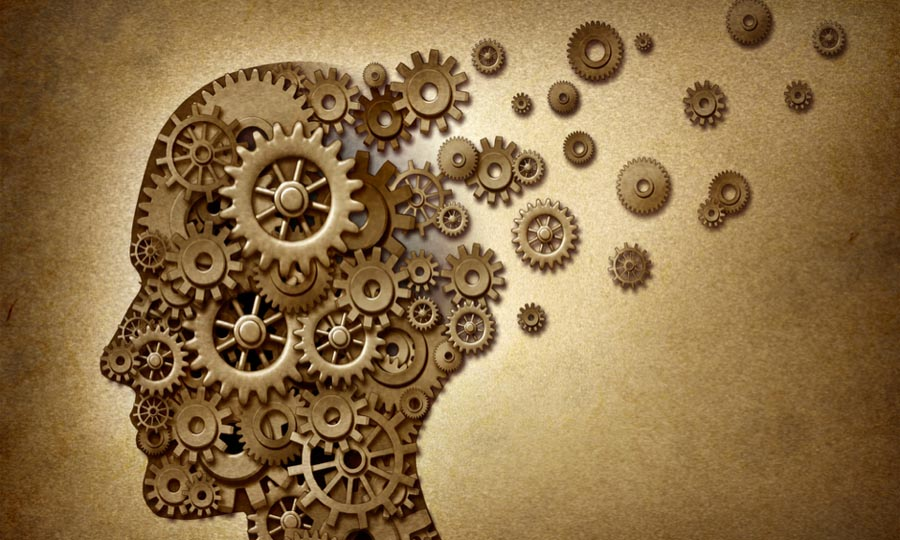 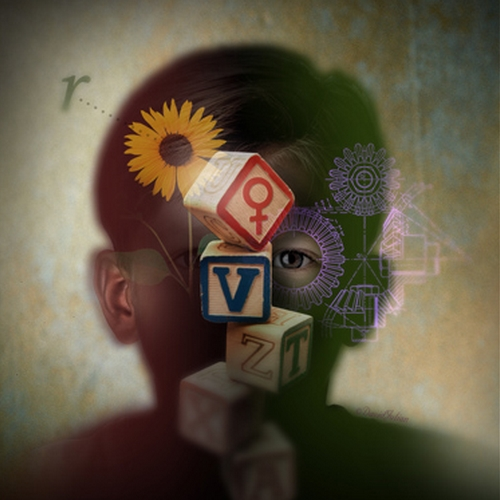 Особое место занимают этические проблемы, исходящие из увеличения технизации медицины и появления  новых медицинских технологий и препаратов, которые расширяют возможности воздействия на человека. 
Идет процесс выработки основных критериев, допускающих экспериментирование на человеке. 
Возникает реальная опасность разрушения исходной биогенетической основы, угроза человеческому естеству, его телесности, функционирование которой сложилась в ходе продолжительной эволюции.
Генная инженерия за весьма непродолжительный период оказалась на передовой научно-экспериментальных исследований мира живого. Она дает возможность вмешиваться в генетический код человека и изменять его. Этот путь мыслится как позитивный в случаях лечения ряда наследственных болезней.
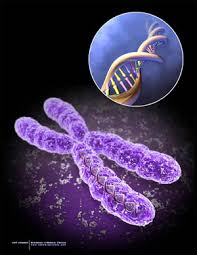 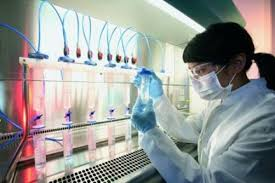 Однако возникает опасность  планомерного совершенствования человеческой природы с целью все большей его адаптации к нагрузкам современной искусственно созданной техносферы. 
 Организмы, участвующие в генетических экспериментах, могут обмениваться генетической информацией с прочими особями. 
Результаты подобных взаимодействий могут привести к неконтролируемым мутациям, ранее не встречавшимся генетическим качествам. 
Эксперименты в сфере генной инженерии свидетельствуют о непрогнозируемое ее ближайших и отдаленных последствий.
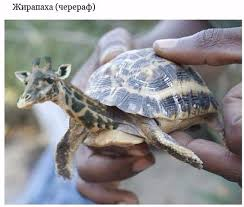 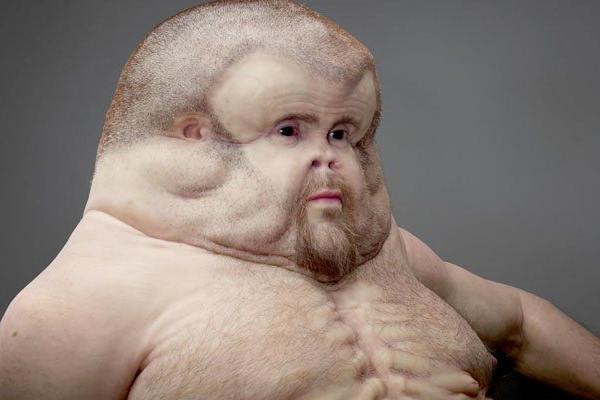 Угроза существования человеческой телесности  является результатом миллионов лет биоэволюции,  которая начинает активно деформировать современный техногенный мир. 

Современный мир требует включения человека во всевозрастающее многообразие социальных структур, что сопряжено с гигантскими нагрузками на психику, стрессами, разрушающими его здоровье.
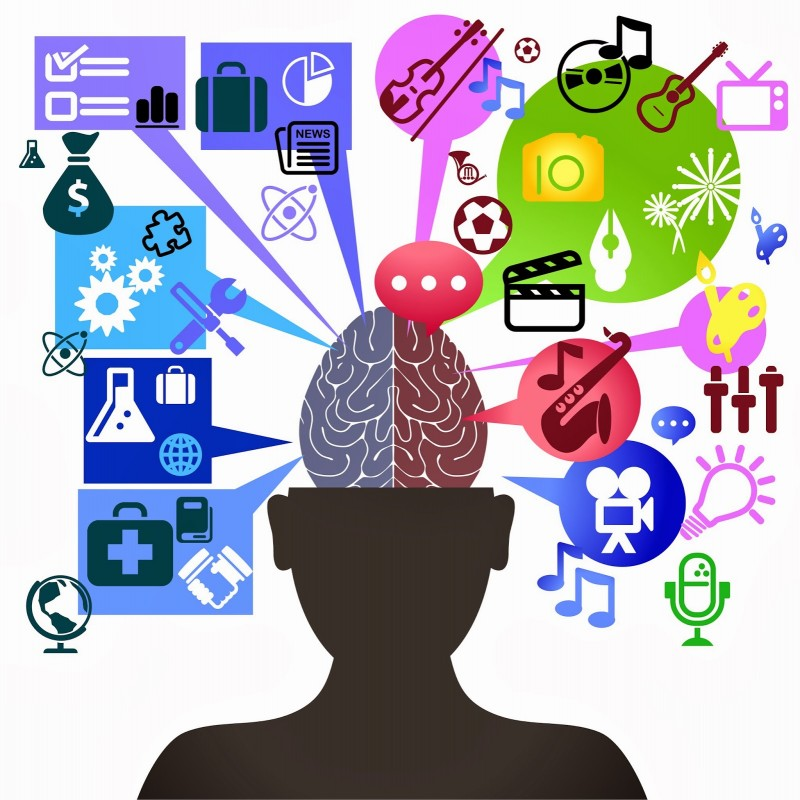 Обвал информации, стрессовые нагрузки, канцерогены, засорение окружающей среды, накопление вредных мутаций - все это проблемы сегодняшней действительности, ее повседневные реалии.
Любой новый тип цивилизационного развития требует выработки новых ценностей, новых мировоззренческих ориентиров. 
Необходимы пересмотр прежнего отношения к природе, идеалов господства, ориентированных на силовое преобразование природного и социального мира, выработка новых идеалов человеческой деятельности, нового понимания перспектив человека. 
Возникает вопрос и о присущих техногенной цивилизации ценностях науки и научно-технического прогресса.
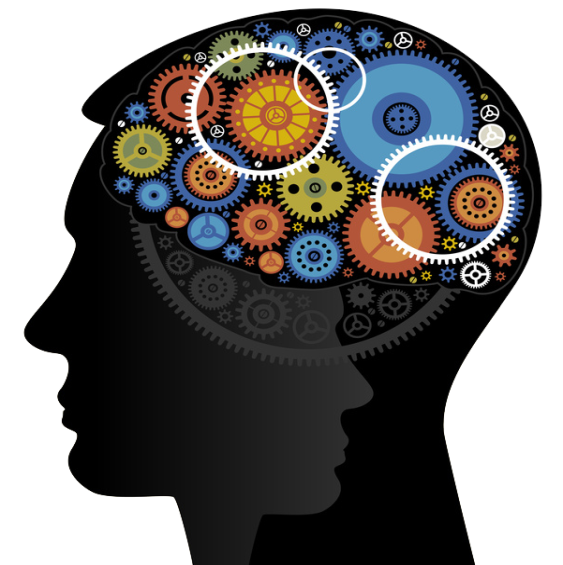 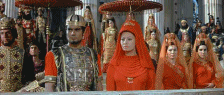 ЭТИКЕТ
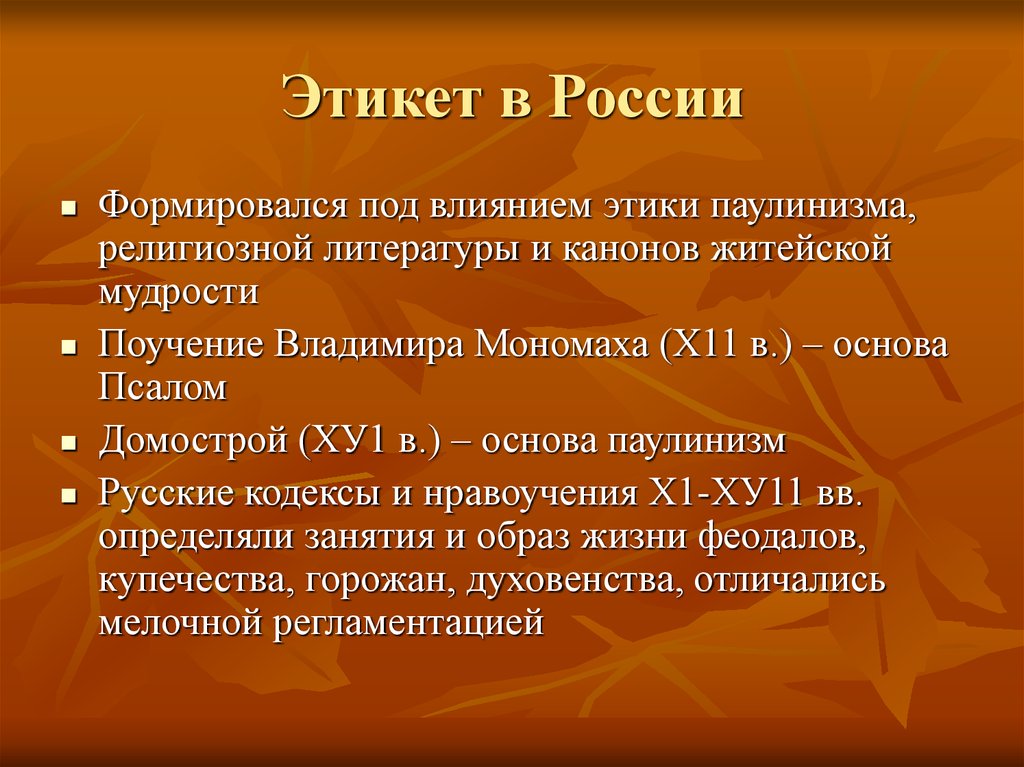 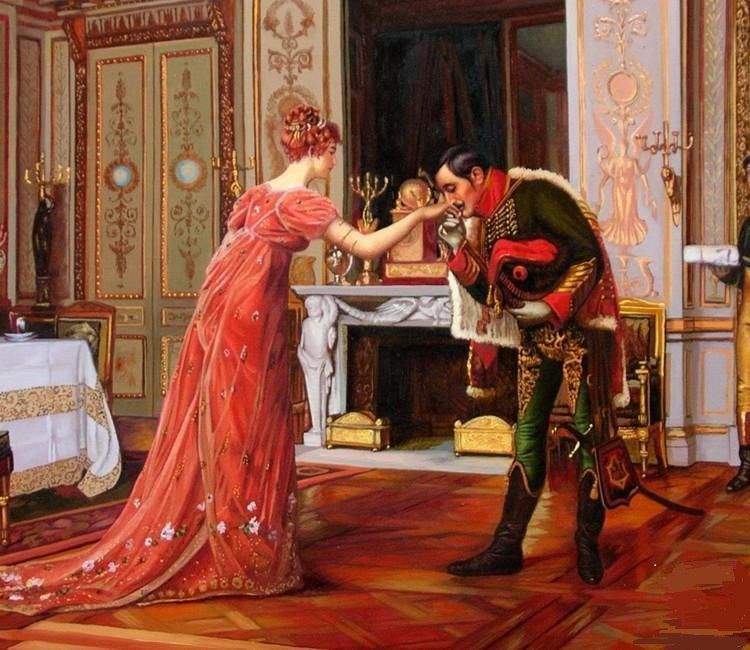 20
Этике́т (от фр. étiquette — этикетка, надпись) — правила поведения людей в обществе, поддерживающие представления данного общества о подобающем.
Вежливость представляет собой моральное качество характеризующее поведение человека, для которого уважение к людям стало повседневной нормой поведения и привычным способом общения с окружающими
21
Этикет в культуре общения.
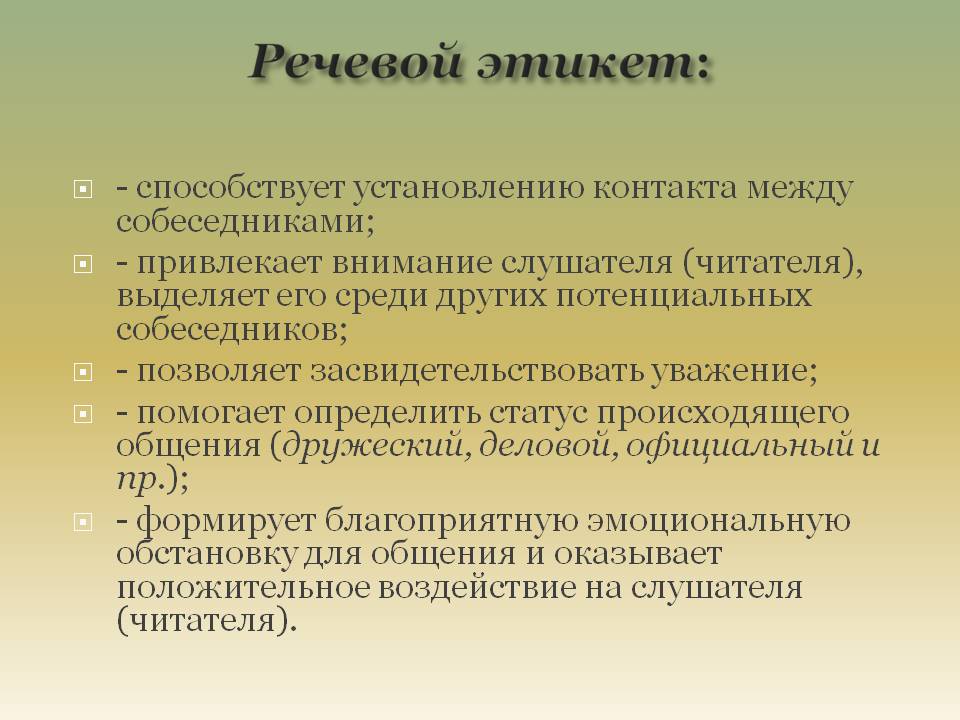 22
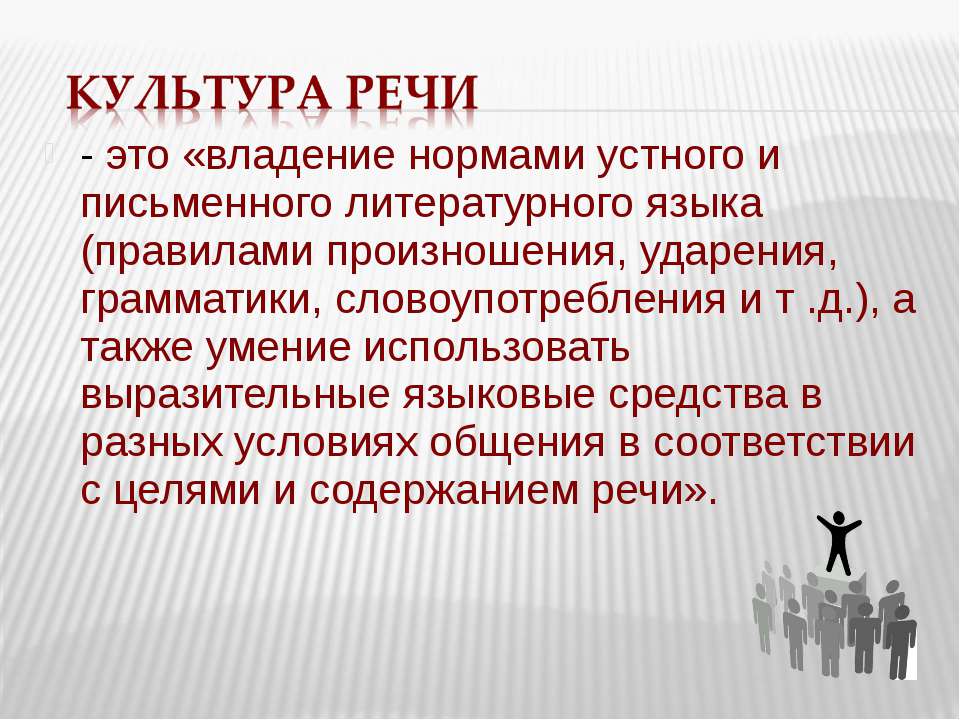 23
Основная литература



1.Нестерова, В. Л. Культурология [Электронный ресурс]: учебное пособие / В. Л. Нестерова. — Электрон. текстовые данные. — Ставрополь: Северо-Кавказский федеральный университет, 2017. — 206 c. — 2227-8397. — Режим доступа: http://www.iprbookshop.ru/69394.html2
2. Каверин, Б. И. Культурология [Электронный ресурс]: учебное пособие / Б. И. Каверин. — Электрон. текстовые данные. — М. : ЮНИТИ-ДАНА, 2017. — 287 c. — 5-238-00782-5. — Режим доступа: http://www.iprbookshop.ru/71015.html
24
Дополнительная литература

1.Курс лекций по дисциплине "Человек и культура" : учеб. пособие для студентов факультета "Лечебное дело"/ ОрГМА; сост.: В. В. Вялых, Г. П. Николаева, Н. В. Пономаренко. -Оренбург, 2013, 130 с. ( электр. учебн.)
2.Гусейнов А.А. История этических учений [Электронный ресурс]: учебник для вузов/ А.А. Гусейнов [и др.]. – М.: Академический Проект, Трикса, 2015. – 880 c. – Режим доступа: http://www.iprbookshop.ru/36377.html . – ЭБС «IPRbooks»
3.Козьякова М.И. Исторический этикет [Электронный ресурс]/ М.И. Козьякова. – М.: Согласие, 2016. – 280 c. – Режим доступа: http://www.iprbookshop.ru/60793.html.  – ЭБС «IPRbooks»
4.Шамов, И.А. Биомедицинская этика [Электронный ресурс] / И.А. Шамов. – М. : ГЭОТАР-Медиа, 2014. – Электрон. текстовые данные. – Режим доступа: http://www.studmedlib.ru/book/ISBN9785970429761.html 
5.Багдасарьян Н. Г. Культурология [Текст]: учебник для бакалавров: базовый курс / Н. Г. Багдасарьян. - 2-е изд., перераб. и доп. - М. : Юрайт, 2013. - 549с.
25
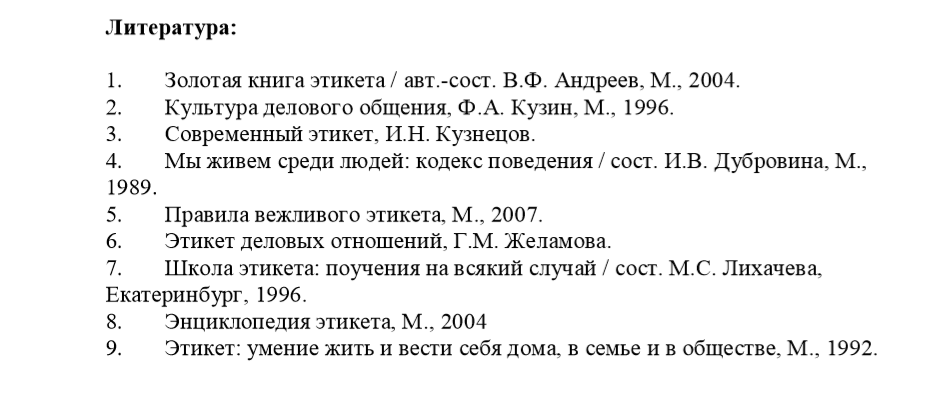 26